Муниципальное бюджетное общеобразовательное учреждение
средняя общеобразовательная школа № 1 ЗАТО Озерный
Тверской области
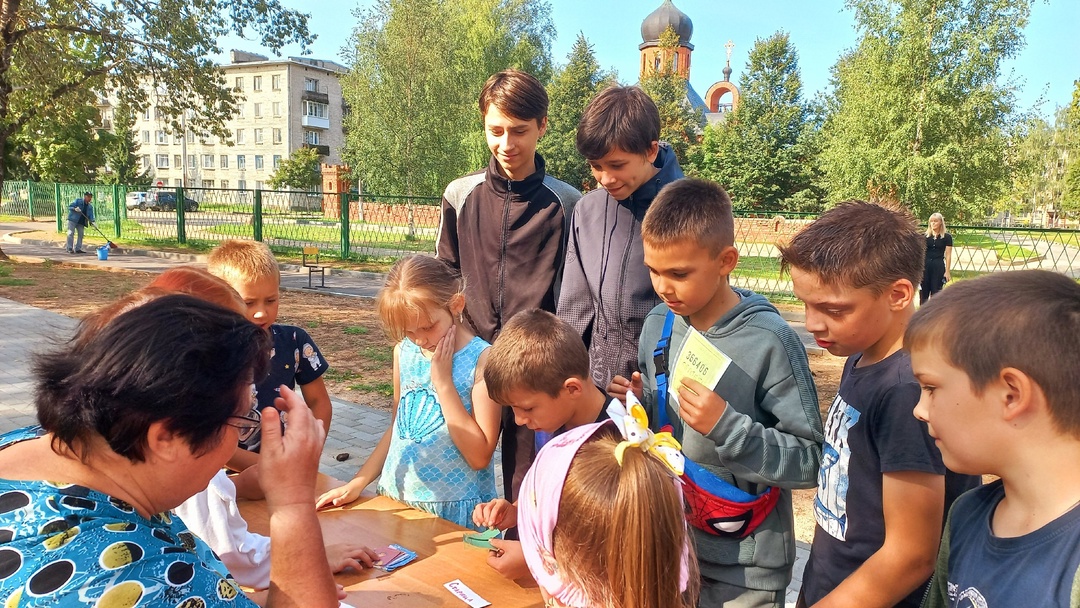 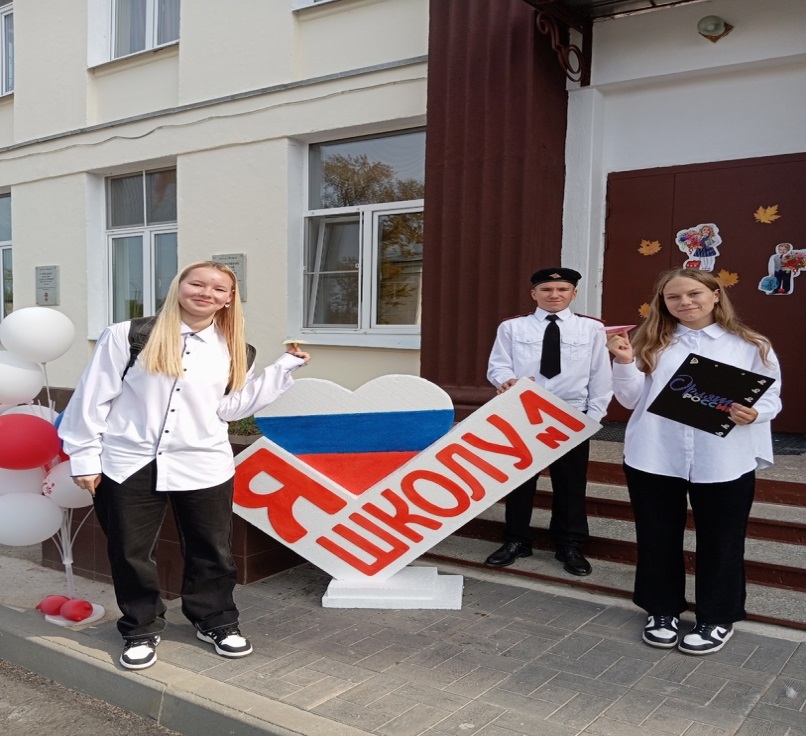 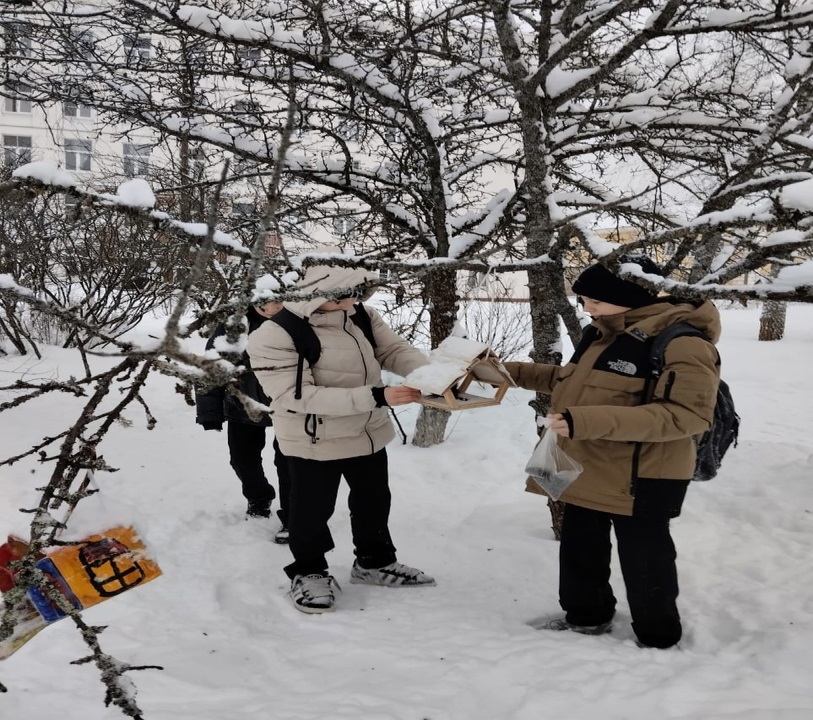 Актуальность проекта
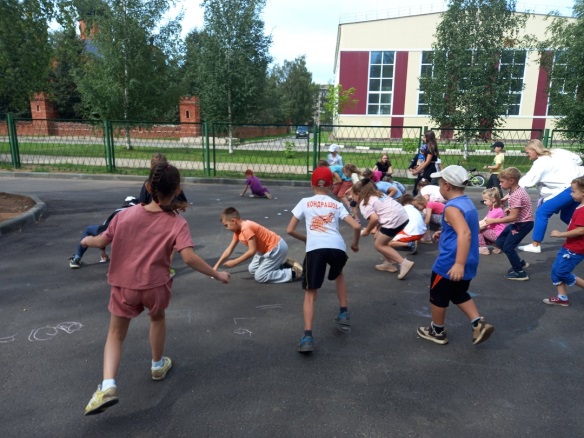 После уроков или во время динамических пауз ежедневно дети выходят на прогулку для активного отдыха, потому что пребывание на свежем воздухе – это обязательное условие здорового образа жизни.
     За неимением мест для активной деятельности прогулки проходят около крыльца школы, на асфальтированной площадке возле школы. А это небезопасно для младших школьников. Поэтому целесообразно было бы иметь на территории школы специальное место для подвижных игр – 
детскую площадку с игровым комплексом.
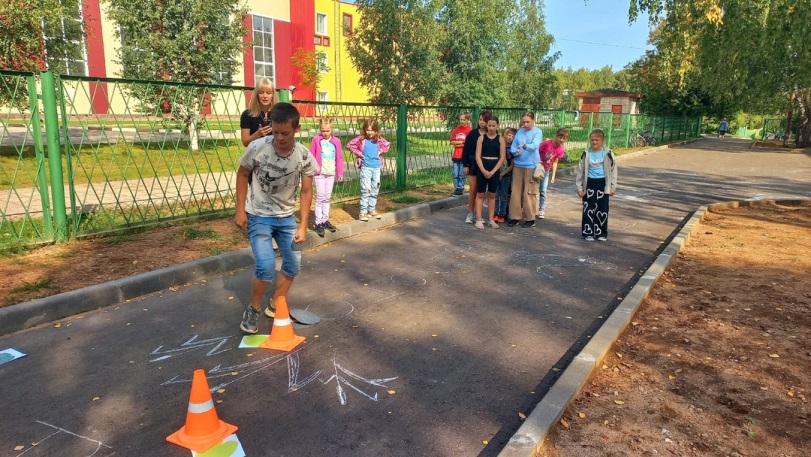 Проблема
На территории школы отсутствует игровая площадка. 
Возникает вопрос: 
где играть, 
гулять,
отдыхать 
ученикам начальной школы?
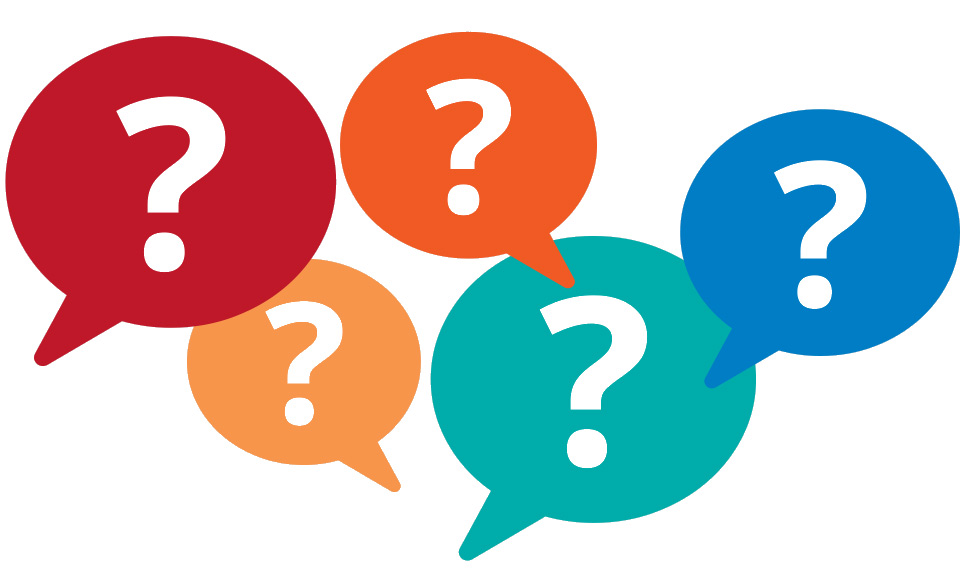 Цель проекта
Создать детскую площадку на территории школы для учащихся начальной школы для активного отдыха, безопасности и укрепления здоровья.
Задачи
- выявить недостатки в благоустройстве пришкольной территории и создать условия для гармоничного развития младших школьников;
- выбрать место для детской площадки;
- разработать проект по установке игрового комплекса для детей 1-4 классов
Школьный двор сейчас
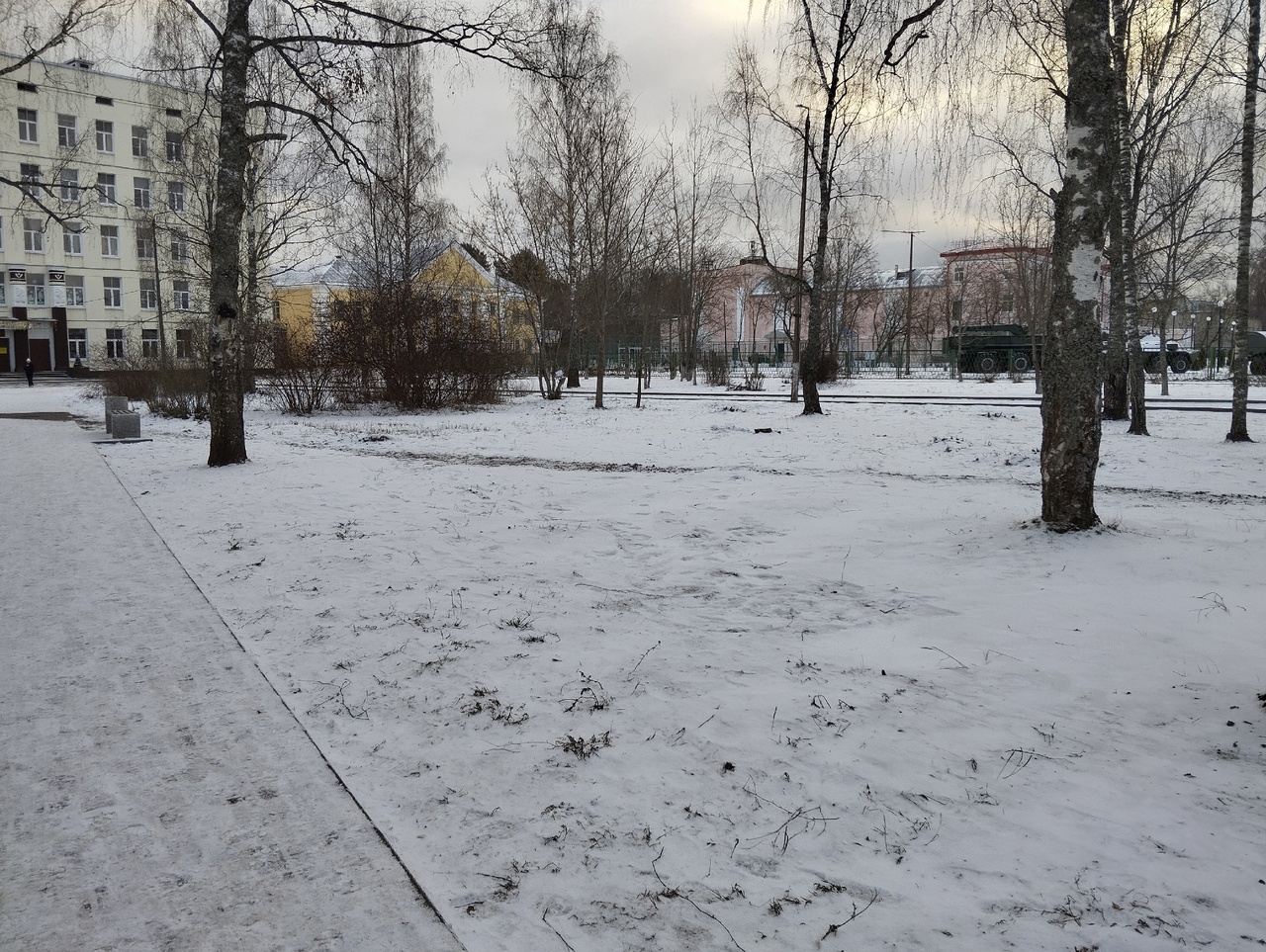 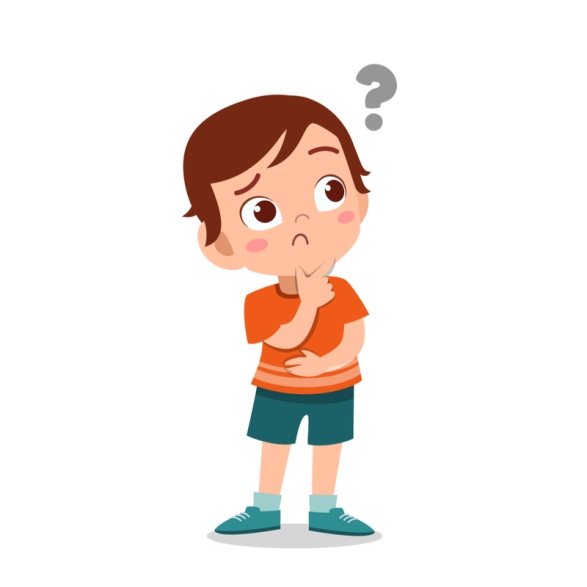 Результаты опроса учащихся 1-4 классов 
о необходимости реализации проекта
Сметный расчёт стоимости проекта
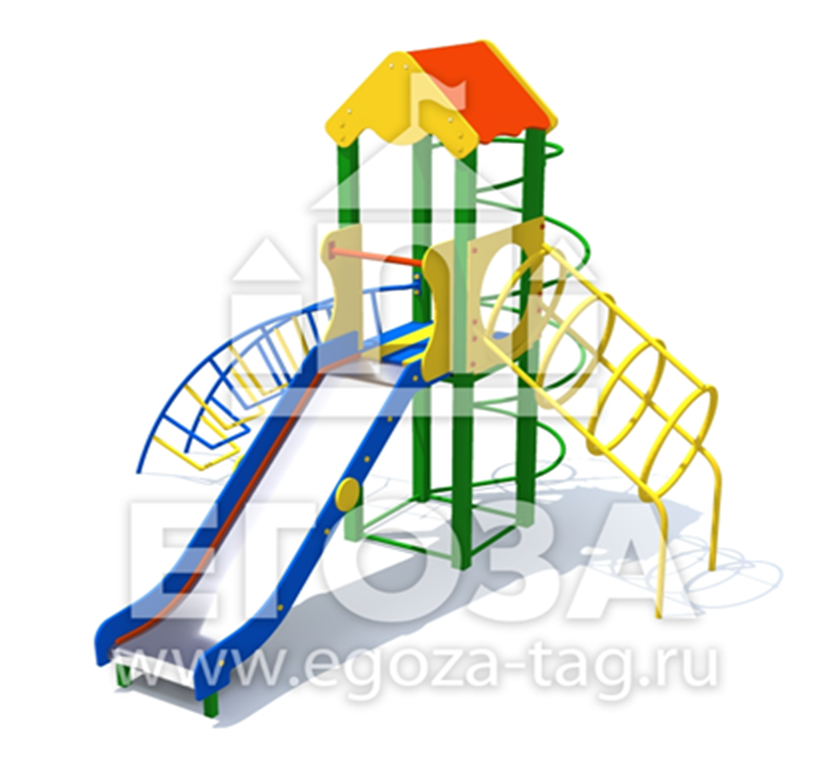 Ожидаемые результаты проекта
Игровая площадка – прекрасное дополнение атмосферы школьного двора.
Она поможет ученикам школы безопасно организовать свой досуг не переменах, после уроков, на прогулке в группе продлённого дня, во время динамических пауз у первоклассников, во время пришкольных лагерей, будет способствовать развитию ловкости, выносливости и внимания. Каждый ребёнок получит возможность заниматься, играть и развиваться.